Академическое красноречие
Состязание ораторов
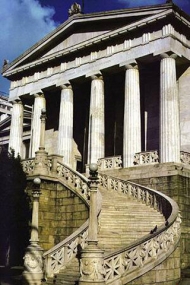 Цели учебного занятия:
Дать исторический экскурс  в начало европейской риторики  
Познакомить  учащихся с видами, строением и языковыми особенностями красноречия                                                                                                         
Совершенствовать речь учащихся, обогащать её. 
Помочь школьникам излагать не только « чужой материал», но и готовить собственный текст. 
Развивать умения высказывать свои мысли связно и логично; развивать монологическую и диалогическую речь
Воспитывать гармоническую личность: воздействовать на мышление и речь учащихся.
 
Оборудование:
Смарт-доска
К. Чуковский «Живой как жизнь»
С. Маршак «Воспитание словом»
Л. Успенский « Тайна слова»
Учебники по риторике

Формы работы: групповая, индивидуальная
В. П. Острогорский
Школа обязана давать государству прежде всего благородно мыслящих и чувствующих людей, вполне владеющих устно и письменно одним из лучших даров человеческой природы – даром живого слова.
ПОНЯТИЙНЫЙ АППАРАТ
Красноречие (ораторская проза) – живая публичная речь, получившая художественную обработку.
Формы красноречия:
Торжественные проповеди
Судебные проповеди
Политические проповеди
Поучения
Беседы, интервью, диспуты
ПОНЯТИЙНЫЙ АППАРАТ
Риторика – наука об ораторском искусстве и шире – о художественной прозе вообще.
Состоит риторика из пяти частей:
Нахождение материал
Расположение
Словесное выражение
Запоминание
Произнесение
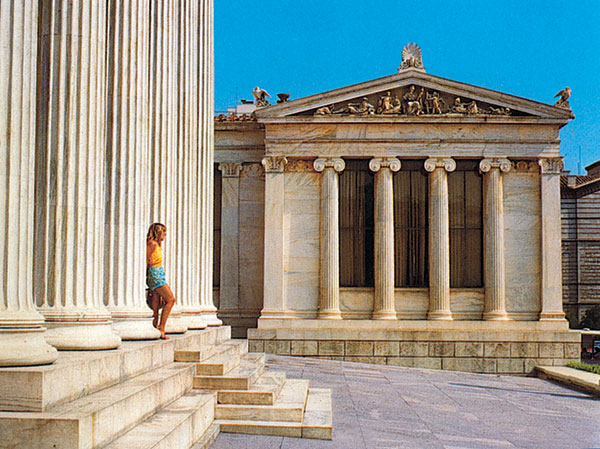 Исторический экскурс
Какую задачу в обучении красноречию ставили перед собой софисты?
В чём состояло содержание риторики софистов?
Какое определение красноречию даёт Коракс?
На какие части делит Коракс ораторскую речь
Какова, по мнению Коракса, главная цель оратора?
Какое средство в обучении красноречию Коракс считал главным?
Аристотель (384-322 г. до н.э.)Три части риторики
Анализ тех принципов, на основании которых оратор можёт побуждать к чему-нибудь своих слушателей или отклонять их от чего-нибудь, может хвалить или порицать что-нибудь.
Изложение тех личных свойств и особенностей оратора, с помощью которых он может внушить доверие своим слушателям и таким образом вернее достигнуть своих целей.
Техническая сторона риторики: способы выражение, построение речи.
Цицерон Марк Тулий ( 106-43 до н.э)
Римский политический деятель, оратор, философ, поэт, писатель, переводчик
58 судебных и политических речей
19 трактатов по теории и истории красноречия
Квинтилиан Марк Фабий (35-96 до н.э.)
Римский ритор 
    ( учитель красноречия), 
автор учебника ораторского искусства «Наставления оратору»
Ломоносов Михаил Васильевич(1711- 1765)
«Риторика»
«Рассуждение о пользе книг церковных»
«Краткое руководство к красноречию»
Особенности ораторского искусства
Необычность начала (вопросительные предложения риторического характера).
Употребление местоимения мы.
Использование предложений с группами однородных членов.
Употребление книжной и разговорной лексики.
Использование изобразительно- выразительных средств.
Концовка, в которой подчёркивается основная мысли высказывания.
Репетиция выступления, выбор верного тона.
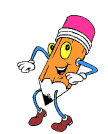 Дискуссия на тему «Дурные привычки, слабости, человеческие пороки»
Какие привычки можно назвать дурными?  
       
       (называйте и доказывайте, почему вы так думаете, если кто-то не согласен, возражайте)
Дурные привычки
Шуметь среди людей
Громко говорить, привлекая внимание
Громко смеяться
Ковырять в носу
Грызть ногти
Свистеть в помещении
Плевать
Курить
Опаздывать
Грызть семечки в общественных местах
Рвать цветы на клумбе
Бросать в водоём камни
Ловить насекомых, птиц
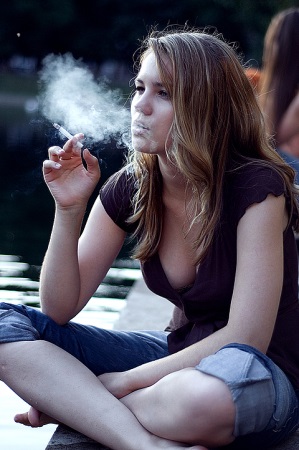 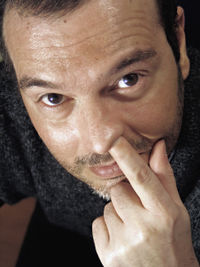 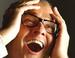 Дискуссия на тему «Дурные привычки, слабости, человеческие пороки»
Чем отличаются дурные привычки от пороков человека?
Привычки – это поведение, образ жизни, склонность, привычки бывают плохие и хорошие
Порок – тяжёлые предосудительные недостатки, позорящее свойство
Дискуссия на тему «Дурные привычки, слабости, человеческие пороки»
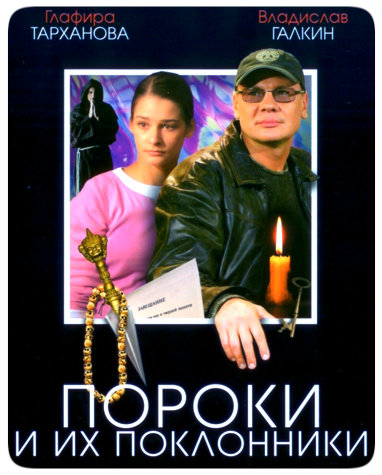 Назовите пороки людей?
Как они мешают человеку быть культурным, воспитанным, порядочным?
Пороки:
Лень
Лживость
Грубость
Пьянство
Наркомания
Цинизм
Жадность
Алчность
Стяжательство
Властолюбие
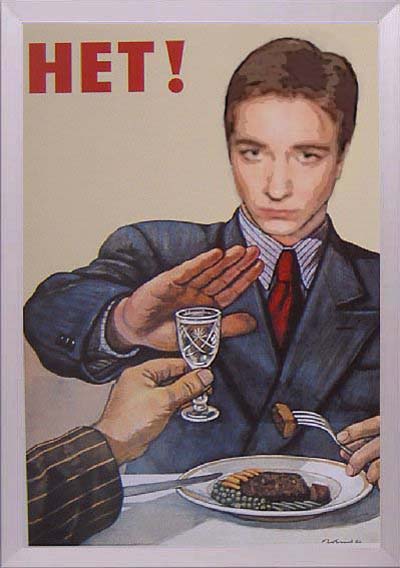 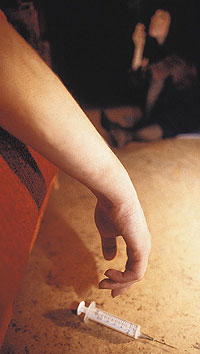 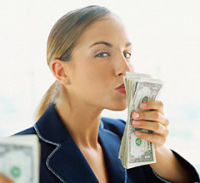 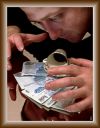 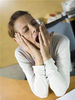 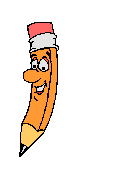 Домашнее задание
Написать сочинение:
«Что значит быть интеллигентным?»
«Воспитанный человек»
«Героизм мнимый и истинный»
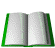